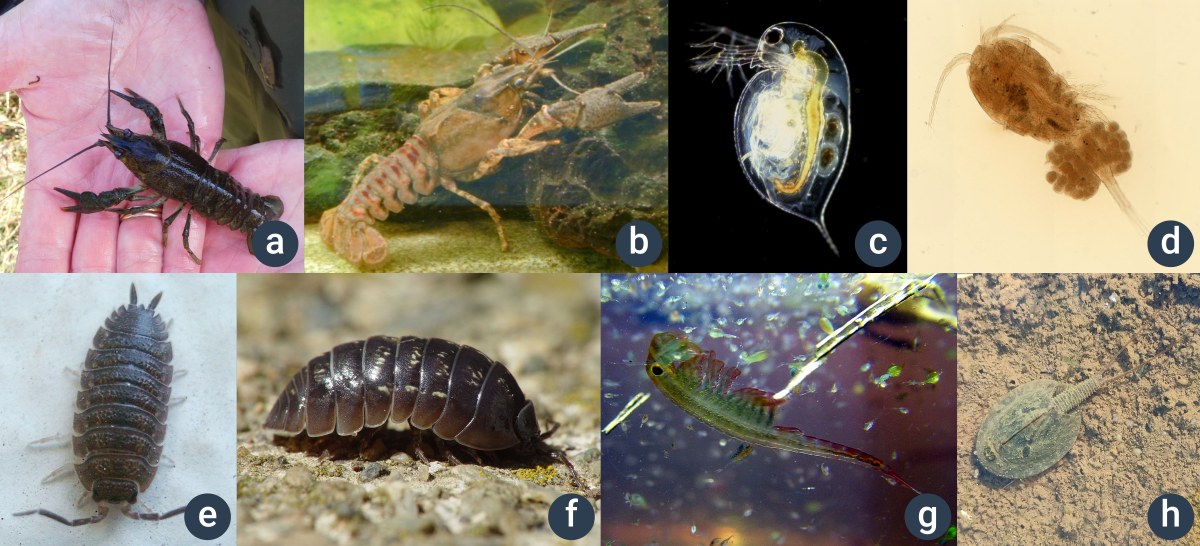 Členovci Korýši
2. podkmen
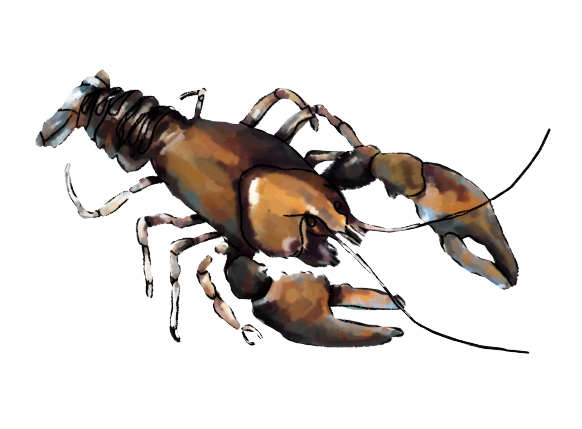 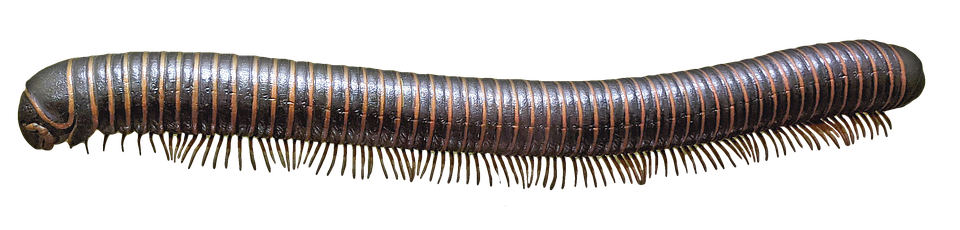 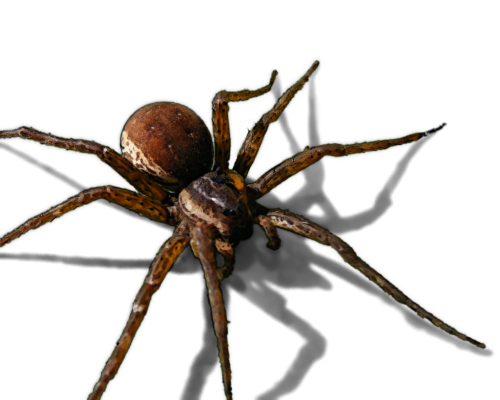 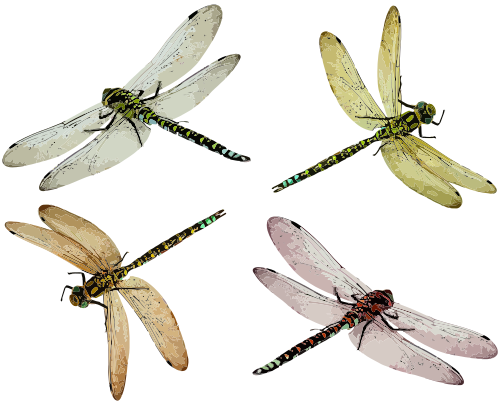 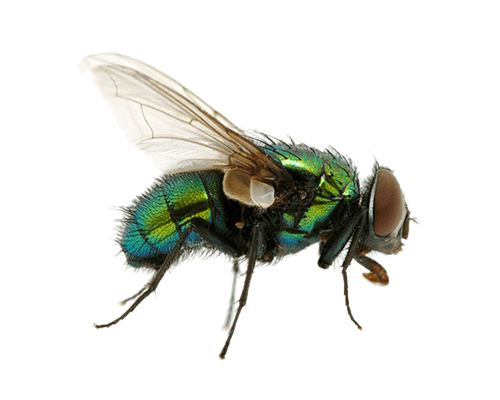 Další podkmen členovců, tělo rozmanité;
Nejvýznamnější jsou raci, krabi, perloočky, buchanky;
Život pouze ve vodním prostředí, tělo s krunýřem;
Na souši žijí pouze stínky a svinky;
Shluky drobných korýšů v moři nazýváme PLANKTON.
KORÝŠI
Tělo se skládá z hlavy, hrudi a zadečku;
Tělo chráněno krunýřem;
Rozlišujeme nižší a vyšší korýši;
Nižší je plankton
Vyšší krabi a raci a krevety.
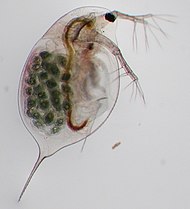 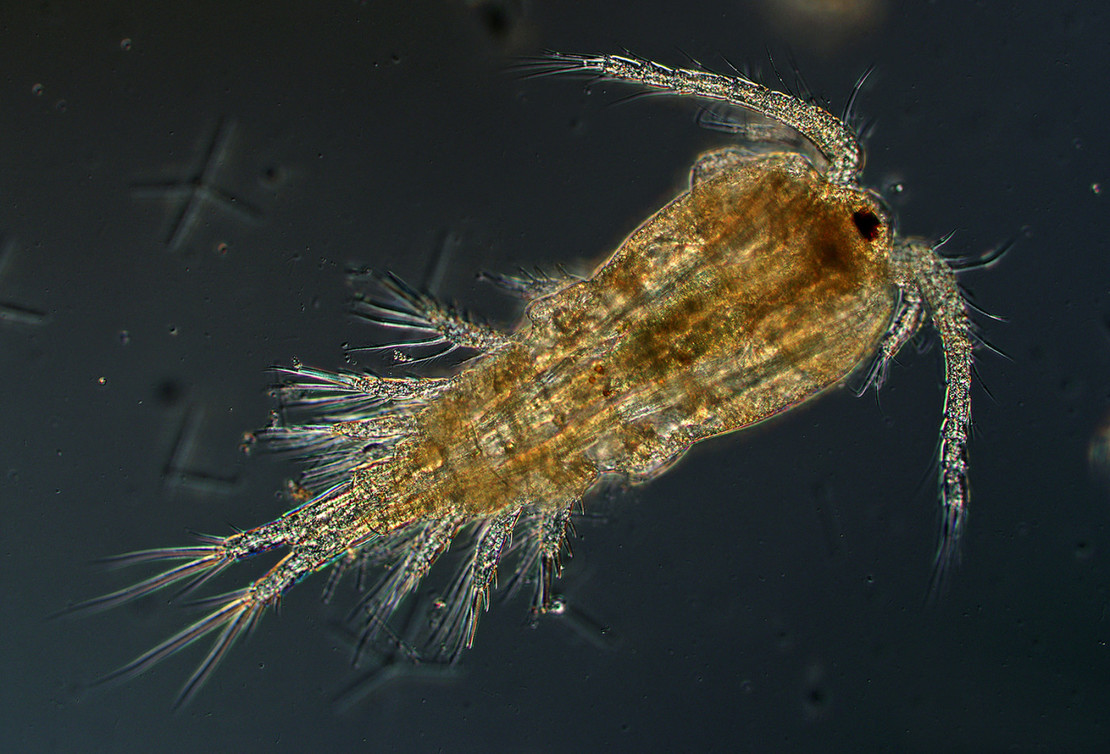 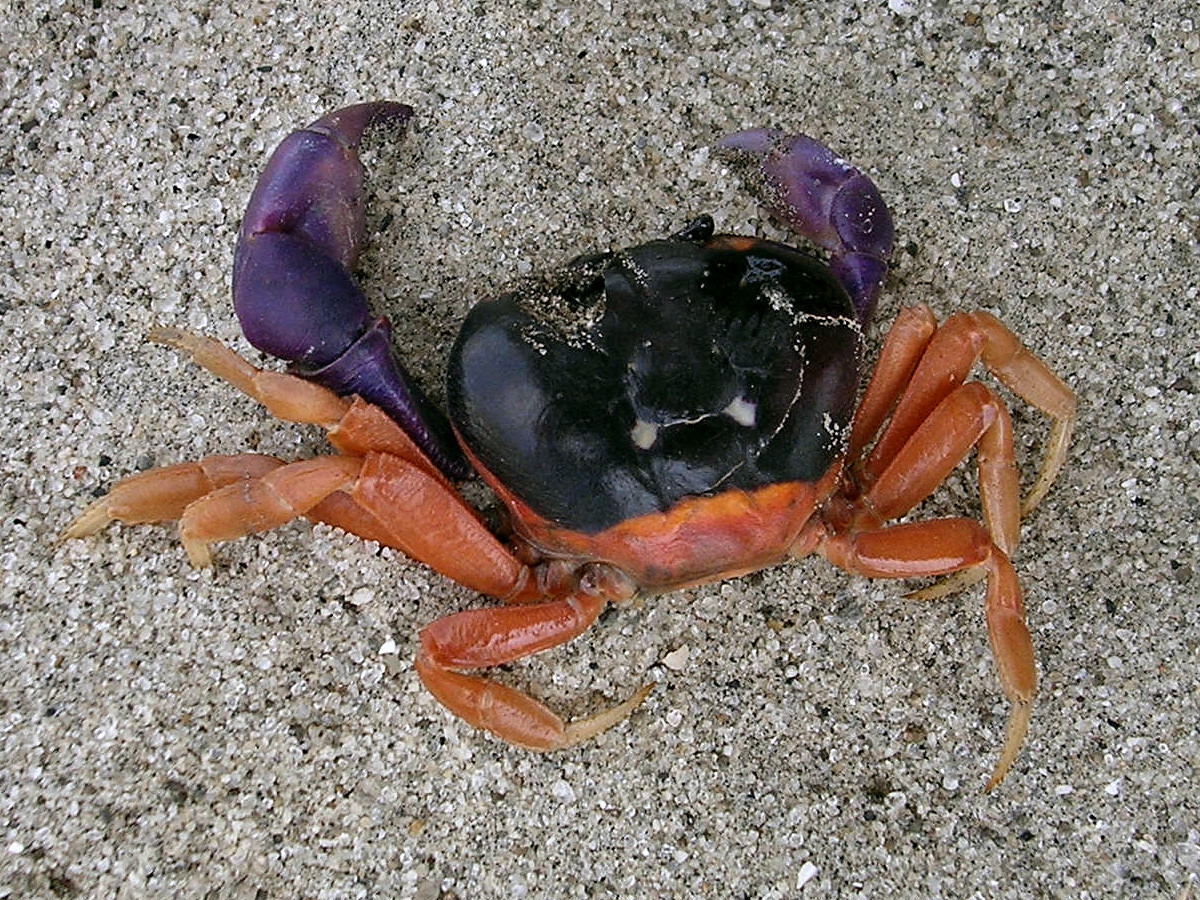 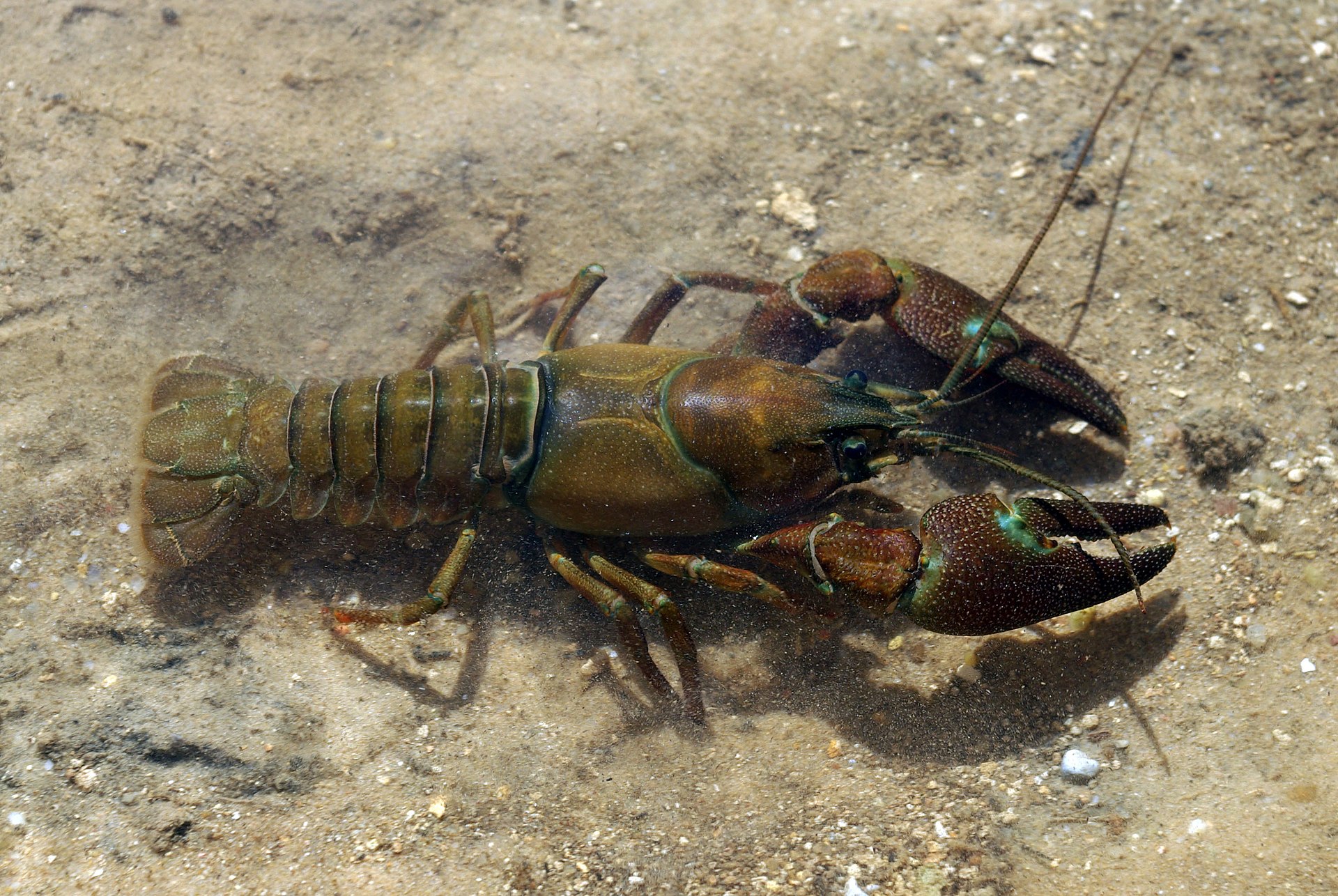 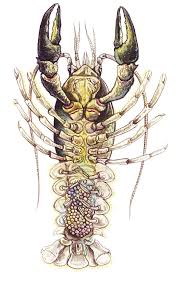 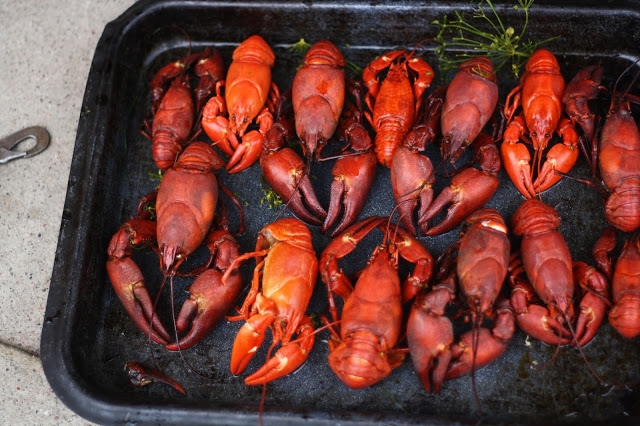 Rak říčníU nás původní rak říční, kamenáč a bahenní
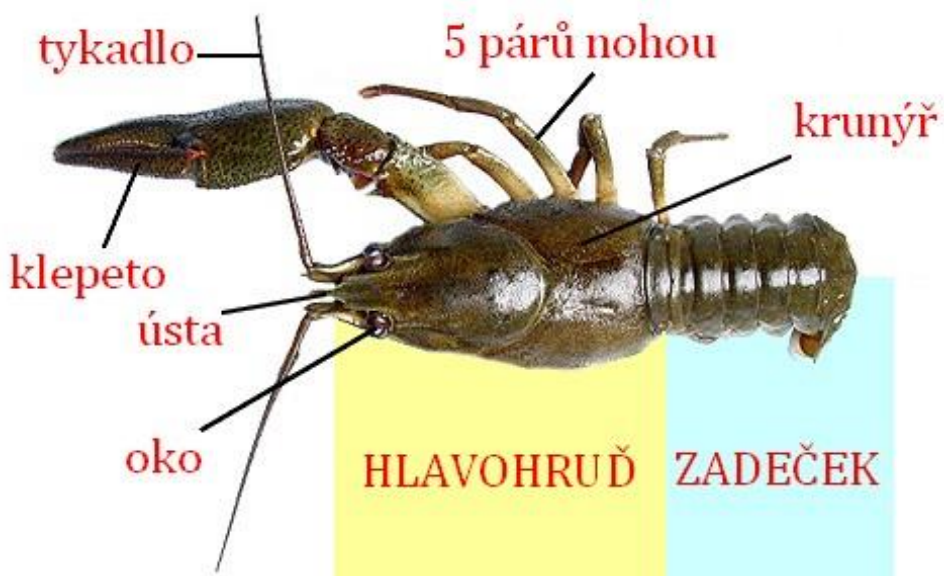 10 nohou na hrudi vč. klepeta;
Desetinohý korýš, pohybuje se oproti obecně šířené představě dopředu;
Má oddělené pohlaví, v zimě vajíčka, v létě se líhnou raci, dlouhý vývoj na těle samičky;
Dýchá žábrami.
Krabi a krevety
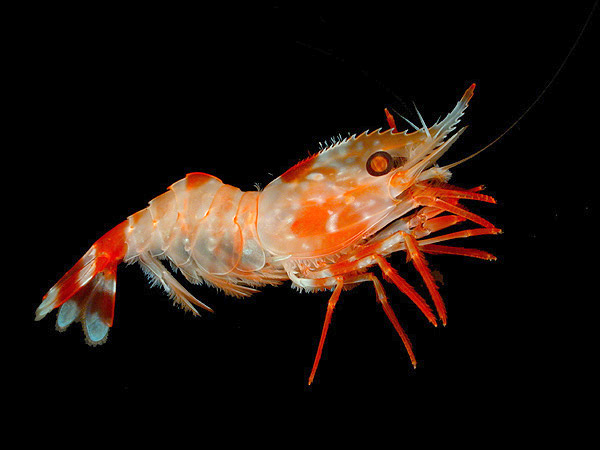 U nás se setkáme s krabem říčním, invazívní;
Rozmnožování v brakické vodě, vázáno na moře;
Krunýř (karapax);
Loveni pro maso;
Chován v teráriích jako krab suchozemský;
Krevety jsou také drobní korýši, velmi oblíbení pro jemné maso a chuť;
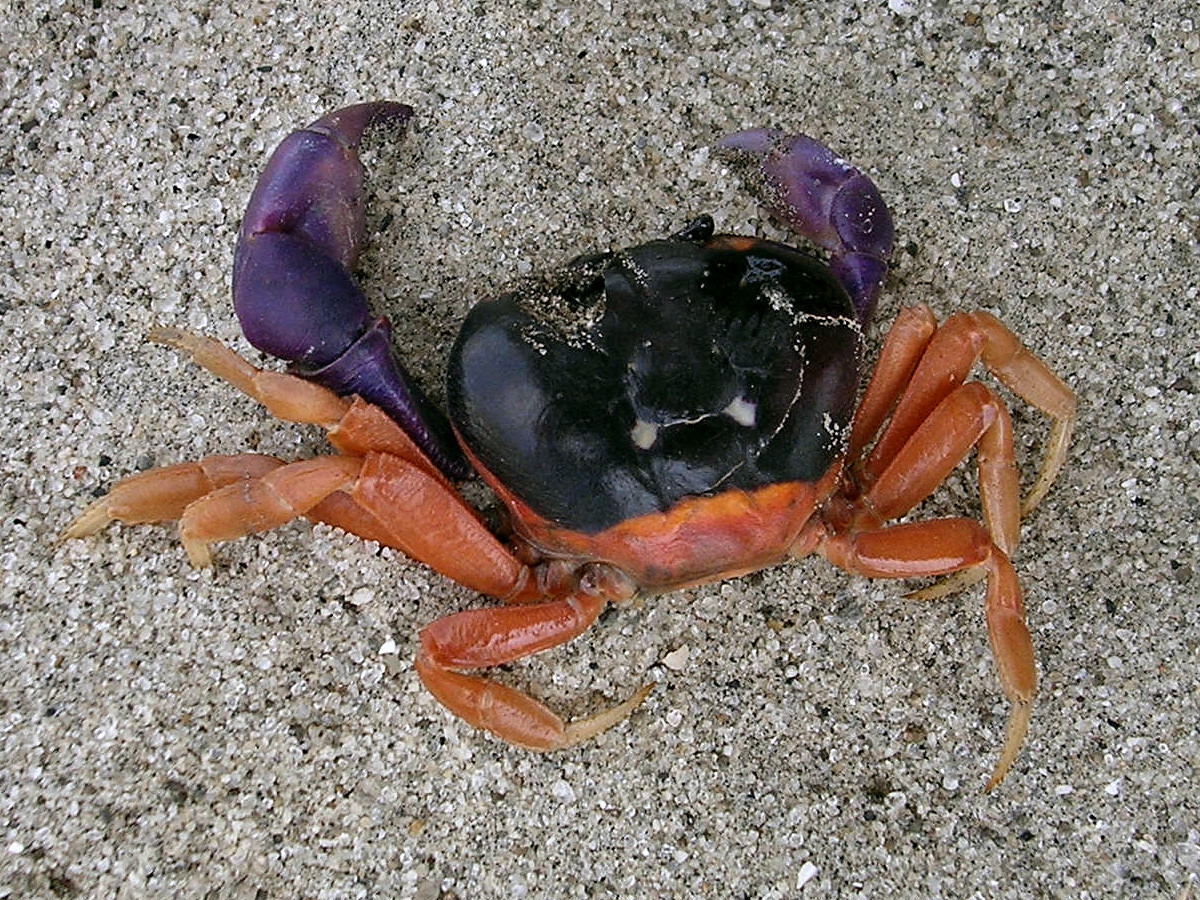 Dočasné tůňky a louže
Stojaté vody
Pohybují se pomocí hrudních nožek nebo proudu
Vajíčka v bahně vydrží 3 - 5 let;
Indikátor čistoty vody.
Perloočko, Listonozi, Žábronožka
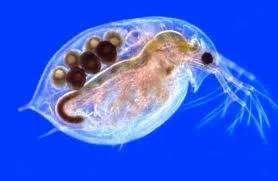 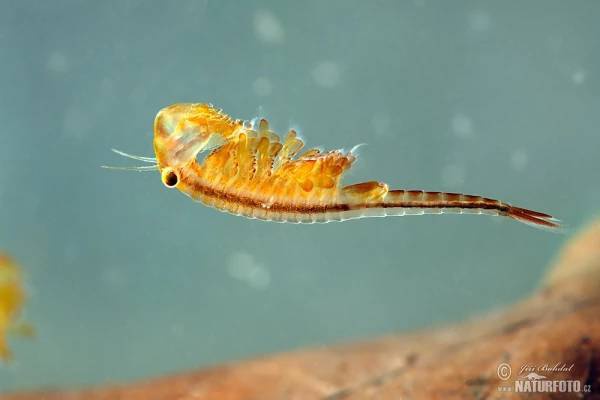 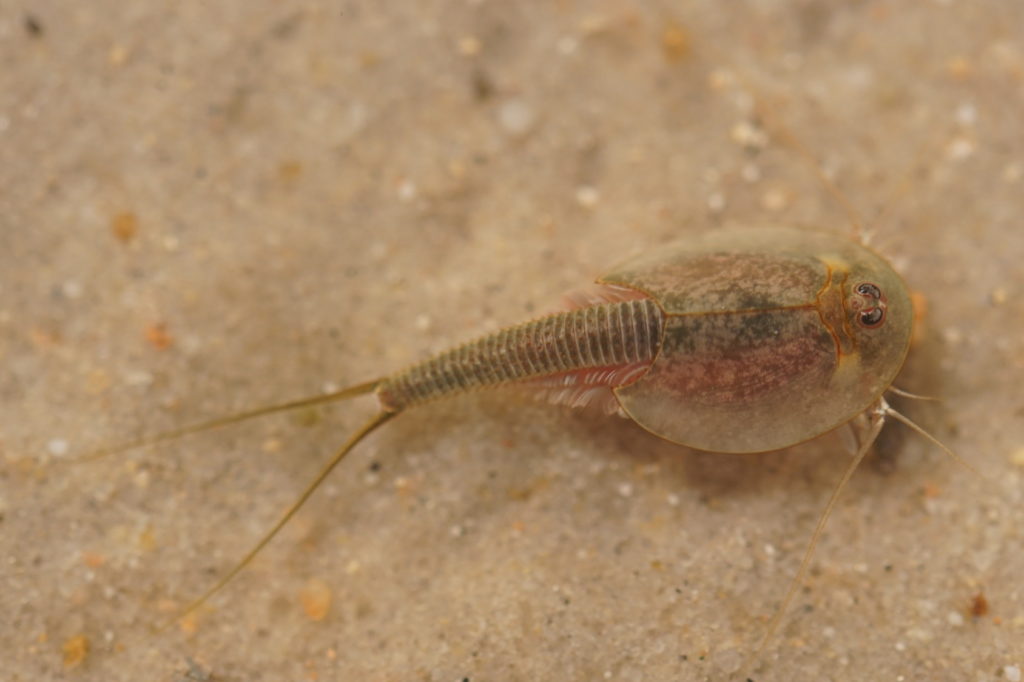 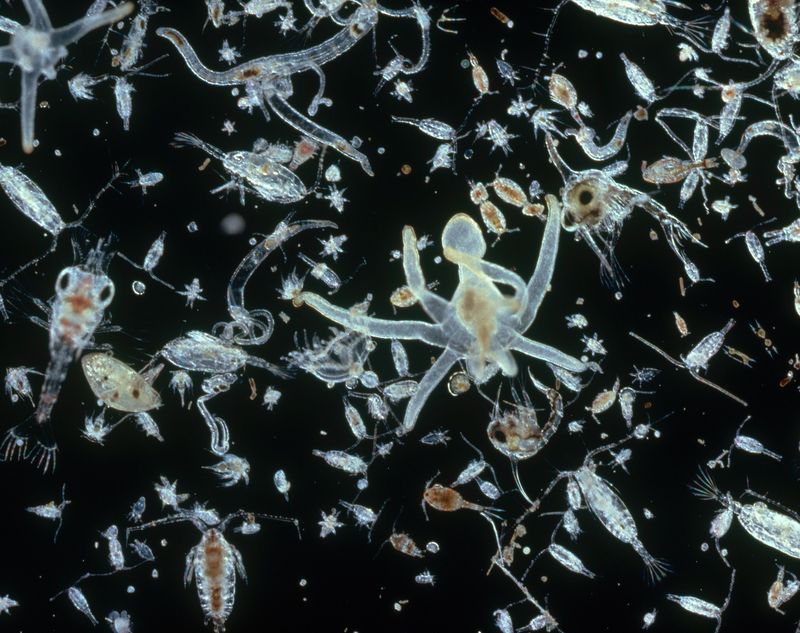 Buchanka, VznášivkaPlankton
Živí se drobnými organismy;
žijí pouze v mořích;
Pohybují se pomocí hrudních nožek nebo v proudech;
Potrava pro velryby.
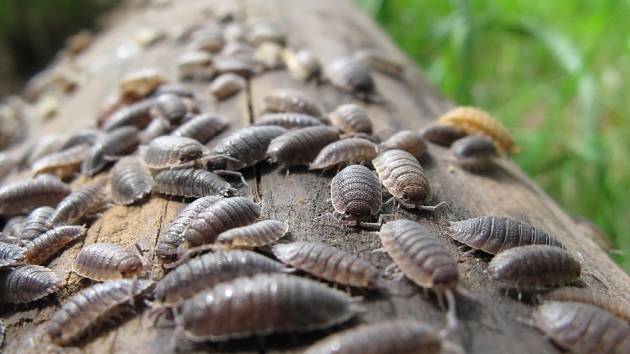 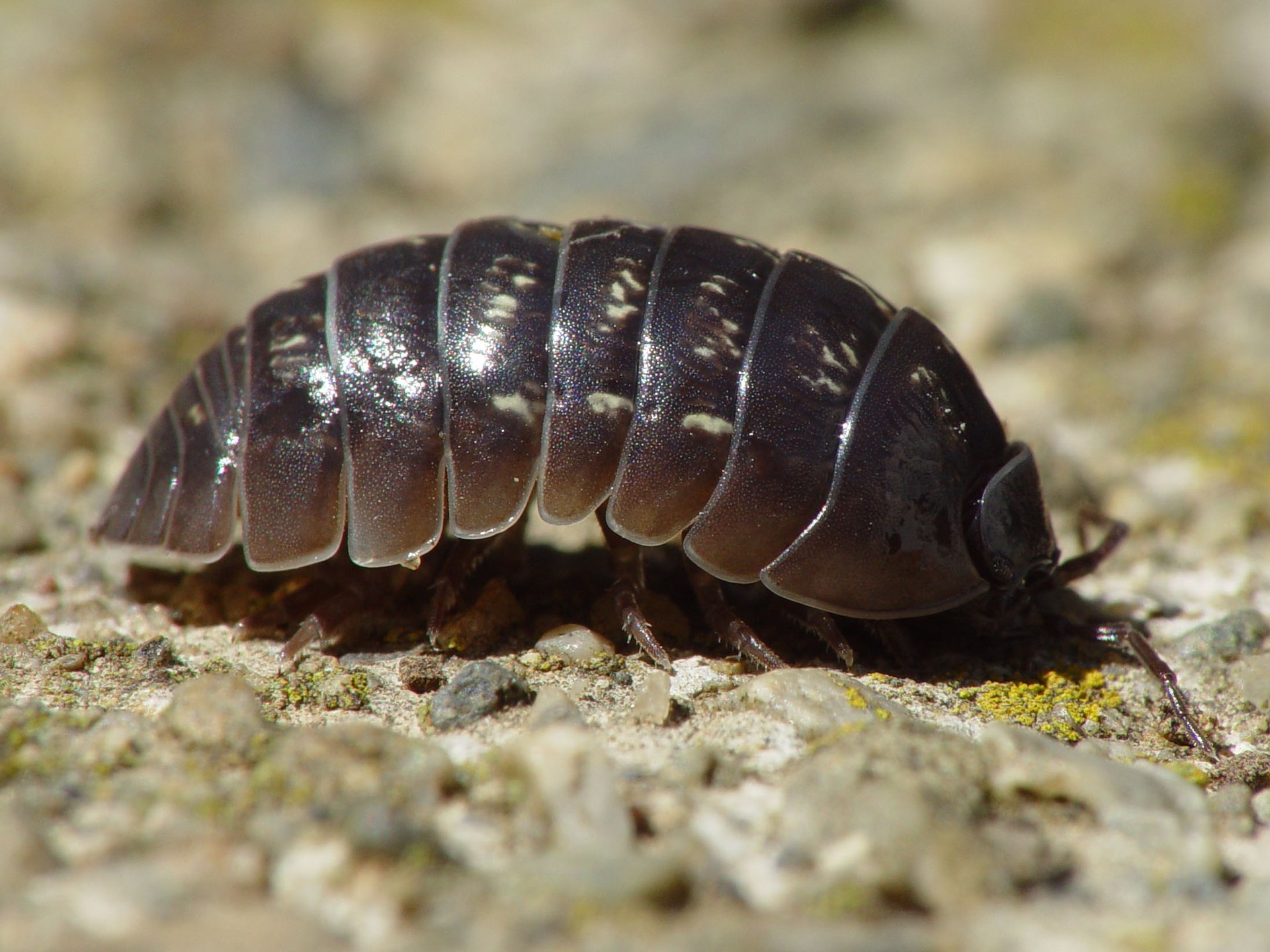 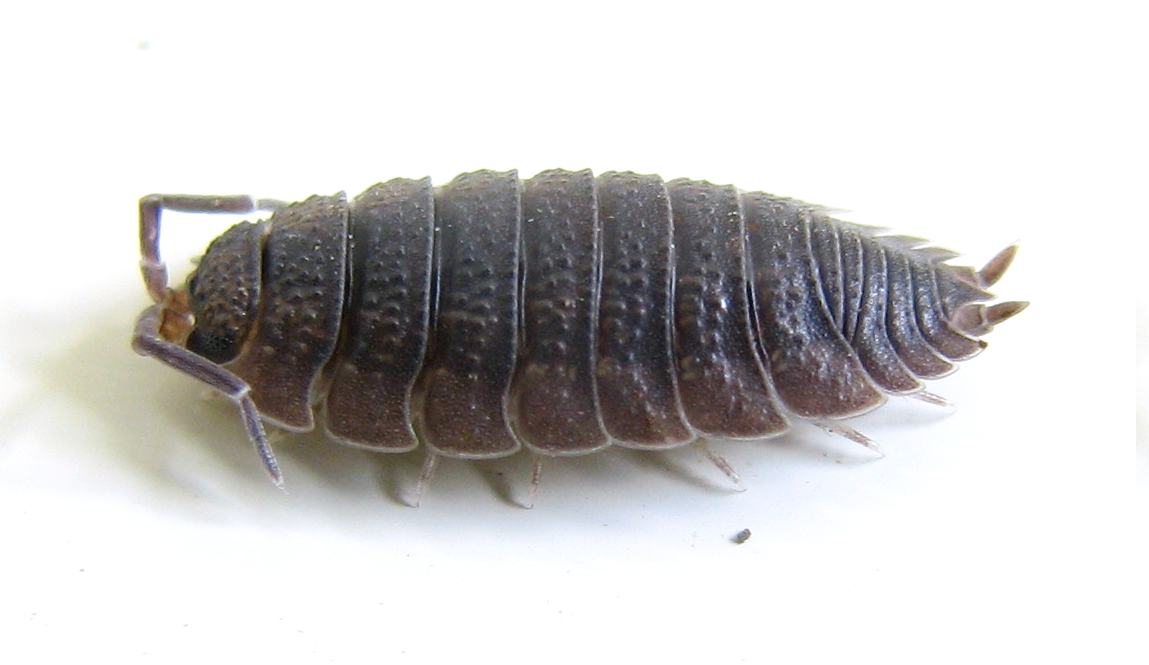 STÍNKY A SVINKY
Suchozemský korýš;
Aktivní za soumraku, pod kamenem, sklepy;
Potrava tlející rostliny;
V nebezpečí se svinou do kuličky.